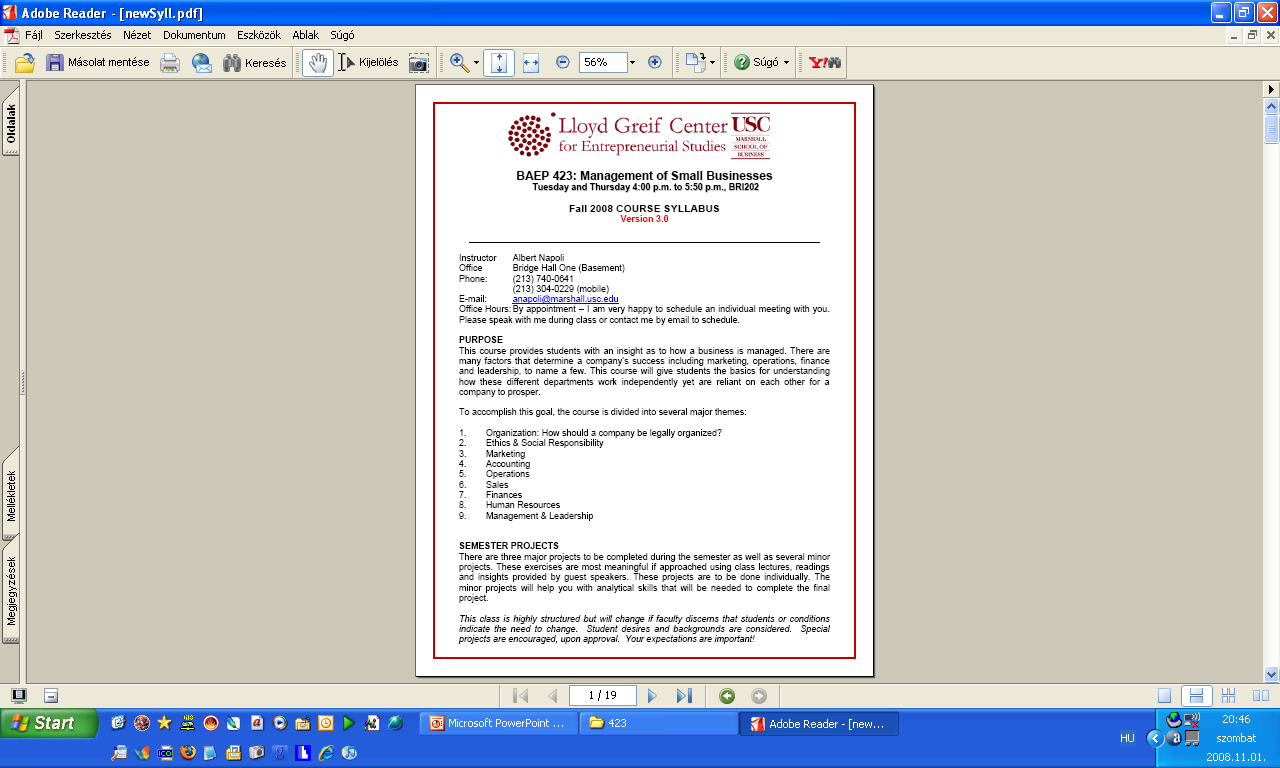 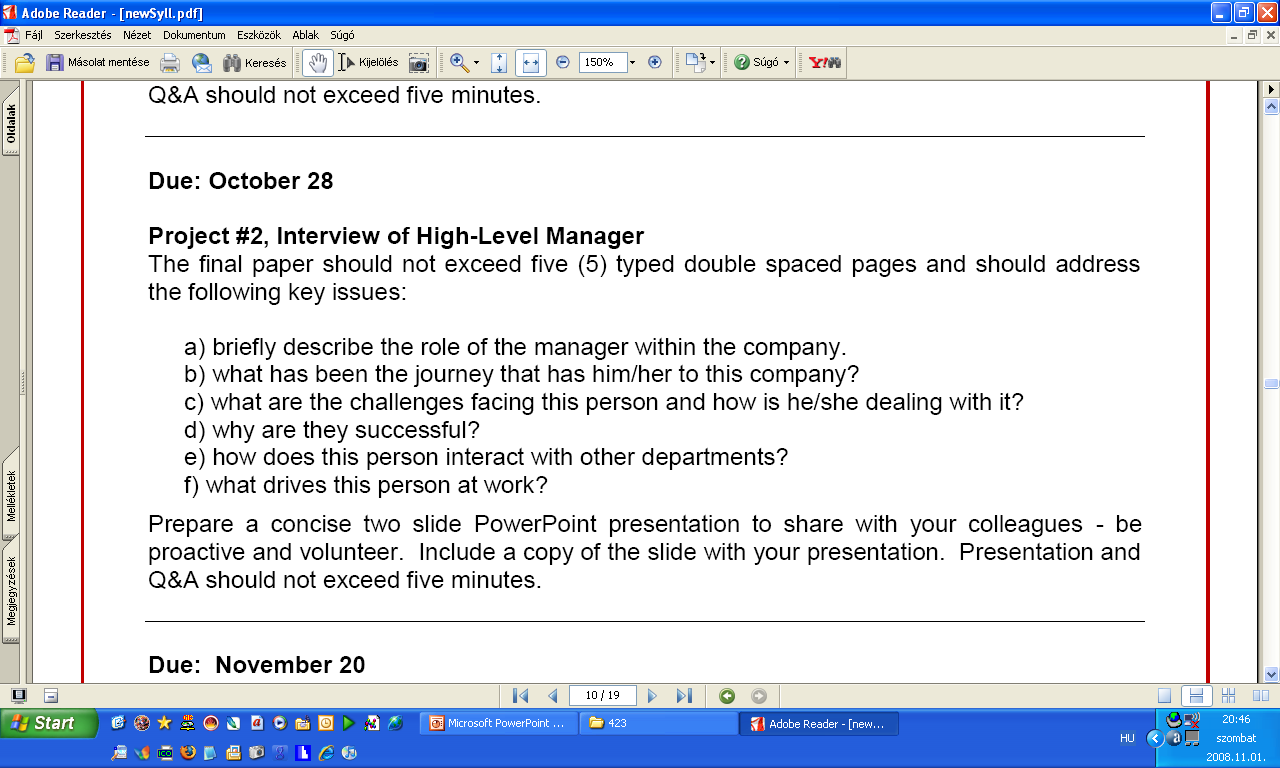 a)
describe the role of the manager within the company.
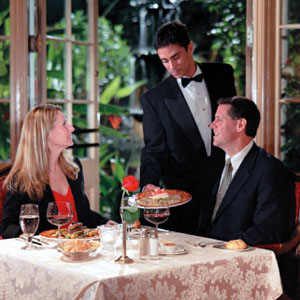